GRILLE D’AUTO-ÉVALUATION DU TRAVAIL COMMUN
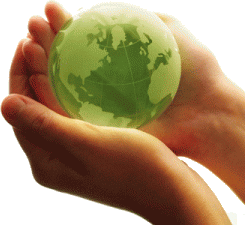 GRILLE D’ÉVALUATIONDE LA MISE EN COMMUN
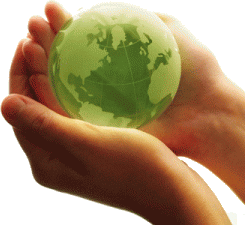 Autovalutazione dei processi formativi dello studente durante il lavoro di gruppo
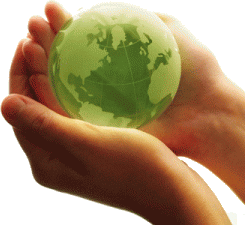 RUBRICA DI VALUTAZIONE DELLA RELAZIONE (osservazione durante i lavori di gruppo)
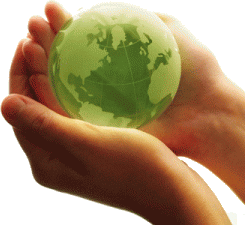